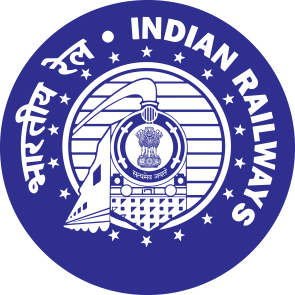 Northern Railway
Divisional Railway Manager’s Office
Firozpur
mRrj jsyos
e.My jsy izcU/kd dk;kZy;
फ़िरोज़पुर
fo|qr py LVkd ifjpkyu
Electrical RSO Organization
Star of the Month January-2024Lobby:
fof'k"V lsok izek.k i=
Certificate of Merit
यह प्रमाणपत्र
श्री/श्रीमती ……………………………………, पद: …………… मुख्यालय: ……………..………
को उनके द्वारा  “ सुरक्षित  और  समयबद्ध  ट्रेन  संचालन ”  प्रदान करने में दिए गए 
सराहनीय  सेवा  और  महत्वपूर्ण  योगदान  के  लिए  प्रदान  किया  जाता  है|
फ़िरोज़पुर
दिनांक :                                              वरिष्ठ मंडल विद्युत इंजीनियर/ परिचालन
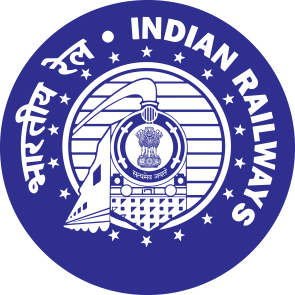 fo|qr foHkkx] mRrj jsyos
iz/kku dk;kZy;
cM+ksnk gkml] ubZ fnYyh
Electrical Department
Northern Railway, HQs Office
Baroda House, New Delhi
Star of the Month January-2024Northern Railway
fof'k"V lsok izek.k i=
Certificate of Merit
यह प्रमाणपत्र
श्री/श्रीमती …………………………………….. पद: ………………….. मुख्यालय: ……………..……… मंडल………………………   को उनके द्वारा  “ सुरक्षित  और  समयबद्ध  ट्रेन  संचालन ”  प्रदान करने  में  दिए गए सराहनीय सेवा और महत्वपूर्ण योगदान  के  लिए  प्रदान  किया  जाता  है|
नई दिल्ली 
दिनांक : 	                                                           मुख्य विद्युत इंजीनियर/ परिचालन
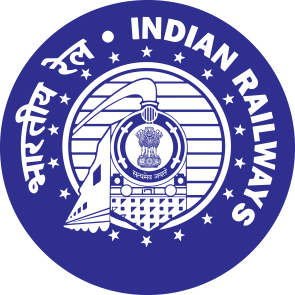 fo|qr foHkkx] mRrj jsyos
iz/kku dk;kZy;
cM+ksnk gkml] ubZ fnYyh
Electrical Department
Northern Railway, HQs Office
Baroda House, New Delhi
Star of the Month  January-2024Northern Railway
fof'k"V lsok izek.k i=
Certificate of Merit
यह प्रमाणपत्र
श्री/श्रीमती …………………………………….. पद: ………………….. मुख्यालय: ……………..……… मंडल………………………   को उनके द्वारा “ सुरक्षित  और  समयबद्ध  ट्रेन  संचालन ”  प्रदान करने में दिए गए  सराहनीय  सेवा  और महत्वपूर्ण  योगदान  के  लिए प्रदान किया  जाता  है|
नई दिल्ली 
दिनांक : 					             प्रमुख मुख्य विद्युत इंजीनियर